KHS
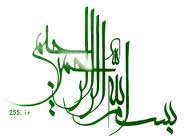 امنیت شغلی با یادگیری مستمر
خسرو صحت  
مدرس و مشاور مدیریت منابع انسانی 
با 30 سال تجربه ی اجرایی
09123187519
KHS
امنیت شغلی با یادگیری مستمر
طبقه بندي مشاغل
(آموزش کارگاهی)
دکترخسرو صحت
09123187519 
           1393
خسرو صحت  
مدرس و مشاور مدیریت منابع انسانی 
با 33 سال تجربه ی اجرایی
09123187519
KHS
طرح طبقه بندي مشاغل
امنیت شغلی با یادگیری مستمر
1_ روش هاي طرح طبقه بندي.
2_ مباني وجايگاه قانوني روش ها.
3_ فرآيند طرح طبقه بندي.
4_ عوامل تشکيل دهنده تجزيه وتجليل يک شغل.
5_ روش محاسبه وتعيين حقوق ومزايا.
خسرو صحت  
مدرس و مشاور مدیریت منابع انسانی 
با 30 سال تجربه ی اجرایی
09123187519
KHS
تنها امتیاز رقابتی سازمان ها در سده بیست و یکم، برخورداری از کارکنان فرهیخته و ارزشمند است و بهره وری این کارکنان بزرگترین چالش است که مدیران در این سده با آن روبرو هستند.          
                    مایکل آرمسترانگ
امنیت شغلی با یادگیری مستمر
خسرو صحت  
مدرس و مشاور مدیریت منابع انسانی 
با 30 سال تجربه ی اجرایی
09123187519
KHS
چراکه این قبیل همکاران:
امنیت شغلی با یادگیری مستمر
1- دارای انتظارات خاص از سازمان هستند.
2- انسان های دانشمند و متعلق به جامعه دانشمدار می باشند. 
3- باگسترش تکنولوژی ارتباطات و اطلاعات قدرت جابجایی پیدا کرده اند.
4- مورد نظر مراکز اثرگذار مانند اتحادیه ها و گروه هاي اجتماعي هستند. 
5- باحضور پررنگ رقبا، دارای بازاریی به شدت رقابتی هستند. 
6- دارای  قدرت انتخاب می باشند.
خسرو صحت  
مدرس و مشاور مدیریت منابع انسانی 
با 30 سال تجربه ی اجرایی
09123187519
KHS
چه باید کرد؟
امنیت شغلی با یادگیری مستمر
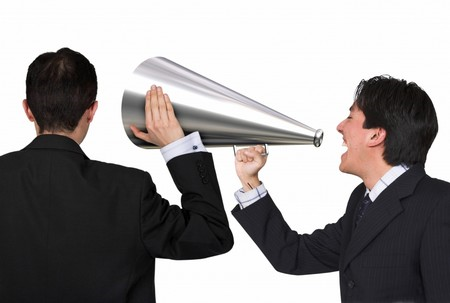 خسرو صحت  
مدرس و مشاور مدیریت منابع انسانی 
با 30 سال تجربه ی اجرایی
09123187519
KHS
سازمان ها باید بطور جدی برای نگهداری کارکنان خود با توجه به مقتضیات محیطی موجود، مجموعه ای از عوامل انگیزشی تاثیرگذار را شناسایی و عملیاتی نمایند. یکی از موضوعات چالش برانگیز در مجموعه عوامل انگیزشی اثرگذار، رعایت عدالت در پرداخت می باشد.
.
امنیت شغلی با یادگیری مستمر
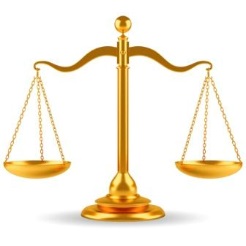 خسرو صحت  
مدرس و مشاور مدیریت منابع انسانی 
با 30 سال تجربه ی اجرایی
09123187519
KHS
پذیرش عدالت درپرداخت ها، يعني:
امنیت شغلی با یادگیری مستمر
1_ پذيرش تفاوت ها در فرصت هاي برابر. 
2_ پرداخت داراي مابه ازايکار.                    
3_ انطباق پرداخت با عملکرد افراد.              
4_ افزايش قدرت پاسخگويي مدير.         
5_ آرامش خاطر کارکنان.
عدالت در پرداخت ها، یکی از اهرم های 
نگهداری همکاران فرهیخته در سازمان است.
خسرو صحت  
مدرس و مشاور مدیریت منابع انسانی 
با 30 سال تجربه ی اجرایی
09123187519
KHS
اجراي عدالت در پرداخت ها،نيازمندپيش بيني استراتژي هاي لازم است.
امنیت شغلی با یادگیری مستمر
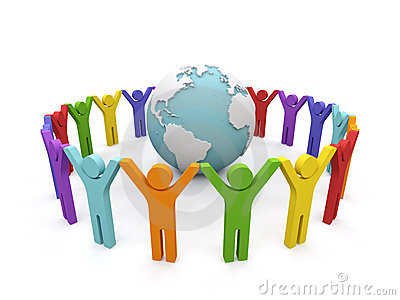 خسرو صحت  
مدرس و مشاور مدیریت منابع انسانی 
با 30 سال تجربه ی اجرایی
09123187519
خسرو صحت  
مدرس و مشاور مدیریت منابع انسانی 
با 30 سال تجربه ی اجرایی
09123187519
KHS
چارچوب انتخاب انتخاب استراتژي
امنیت شغلی با یادگیری مستمر
تمايز
جهت گيري استراتژيک
هزينه
خارجي
داخلي
خسرو صحت  
مدرس و مشاور مدیریت منابع انسانی 
با 30 سال تجربه ی اجرایی
09123187519
بازار کار
KHS
چارچوب استراتژيک جبران خدمت
امنیت شغلی با یادگیری مستمر
تمايز
جهت گيري استراتژيک
هزينه
خارجي
داخلي
خسرو صحت  
مدرس و مشاور مدیریت منابع انسانی 
با 30 سال تجربه ی اجرایی
09123187519
بازار کار
KHS
علل پيدايش طبقه بندي مشاغل
امنیت شغلی با یادگیری مستمر
1_ دخالت دولت ها بعنوان مدافع منفعت عامه. 
2_ وجود سازمان ها وگروه هاي مدافع حقوق کارگران.     
3_ افزايش تنوع تخصص ها ودگرگوني  مهارت ها.
4_ پيچيده شدن تکنولوژي توليد وشرايط نگهداري آن.        
5_ توجه بيشتر به ارزش هاي انساني.
6_ لزوم افزايش رقابت پذيري سازمان ها با بازار آزاد.
7_ افزايش قدرت نگهداري کارکنان داراي مزيت رقابتی.
خسرو صحت  
مدرس و مشاور مدیریت منابع انسانی 
با 30 سال تجربه ی اجرایی
09123187519
KHS
اهداف کلي طرح طبقه بندي
1_ واگذاري کار به متقاضيان داراي صلاحيت.
2_ پرداخت مزد عادلانه.
3_ پيش گيري از اعمال سليقه فردی.
4_ افزايش رضايت کارکنان.
امنیت شغلی با یادگیری مستمر
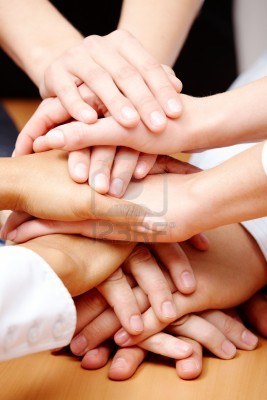 خسرو صحت  
مدرس و مشاور مدیریت منابع انسانی 
با 30 سال تجربه ی اجرایی
09123187519
KHS
کارکرد هاي  طرح طبقه بندي:
1_ تعيين مشير شغلي کارکنان. 
2_ کاهش تاثير عوامل کيفي در انتضابات.
3_ تعيين ويژگي لازم براي تصدي مشاغل.
4_ برقراري تفاوت پرداخت ناشي از ويژگي هاي فردي.
5_ ايجاد تعادل درپرداخت ها در مقايسه با بازارآزاد.
امنیت شغلی با یادگیری مستمر
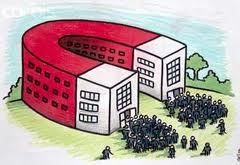 خسرو صحت  
مدرس و مشاور مدیریت منابع انسانی 
با 30 سال تجربه ی اجرایی
09123187519
KHS
امنیت شغلی با یادگیری مستمر
اجرای کارگاه  طرح طبقه بندي مشاغل با استفاده از یک شرکت صوری در چارچوب قوانین و مقرارت.
خسرو صحت  
مدرس و مشاور مدیریت منابع انسانی 
با 30 سال تجربه ی اجرایی
09123187519
KHS
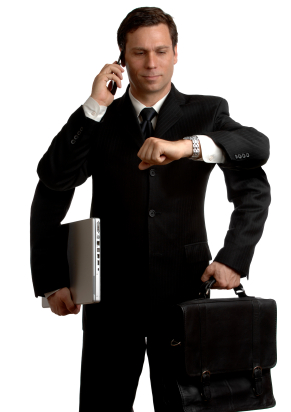 درک زمان:                
 اگرمردم ارزش زمان را مي دانستند، هرگز کفش بنددار 
نمي خريدند.                                                
                               انيشتن
امنیت شغلی با یادگیری مستمر
خسرو صحت  
مدرس و مشاور مدیریت منابع انسانی 
با 30 سال تجربه ی اجرایی
09123187519
KHS
امنیت شغلی با یادگیری مستمر
با تشکر از توجه شما
موفق باشید.
خسرو صحت  
مدرس و مشاور مدیریت منابع انسانی 
با 30 سال تجربه ی اجرایی
09123187519
KHS
منابع:
1-دعایی، حبیب اله، مدیریت منابع انسانی.
2- ستاری، حسن، مدیریت منابع انسانی.
3-میرسپاسی، مدیریت منابع انسانی.
4-بامبرگر، پیتر، استراتژی مبانی انسانی، پارسیان و اعرابی.
5- هرسی، پال. بلانچارد، کنت، مدیریت رفتار سازمانی، علی علاقه بند.
6- میرزایی،اله کرم،جزوه مدیریت سازمان های پیچیده.
7- رابینز، استیفن، مدیریت منابع انسانی، مترجم غلامحسین خانقاه.
امنیت شغلی با یادگیری مستمر
خسرو صحت  
مدرس و مشاور مدیریت منابع انسانی 
با 30 سال تجربه ی اجرایی
09123187519